МИНИСТЕРСТВО ОБРАЗОВАНИЯ, НАУКИ И ИННОВАЦИОННОЙ ПОЛИТИКИ 
НОВОСИБИРСКОЙ ОБЛАСТИ
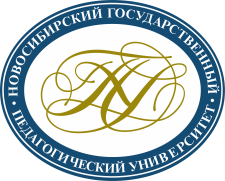 Религиозно-политический экстремизм
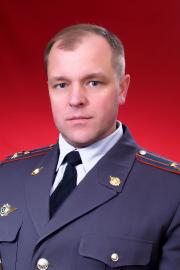 МОРОЗОВ
Борис Петрович
канд. юрид. наук, 
доцент НГПУ
План:
Введение.
Научное толкование экстремизма.
Законодательное регулирование борьбы с экстремизмом.
Экстремизм в России.
Структура экстремистских организаций.
Типология экстремистских информационных ресурсов.
Приемы манипулирования при вовлечении в экстремистские организации.
Признаки экстремистских религиозных сект.
Введение
В большинстве случаев проявлениям терроризма всегда предшествует наличие у террористов экстремистских взглядов. Если экстремизм составляет крайне радикальные взгляды различного толка, то терроризм имеет крайне радикальные действия политического, идеологического характера.
Экстремизм во всех его видах является идеологическим источником терроризма – это он подает терроризму идеи, питает его духовно, оправдывает террористов и террористические акты, называя их, например, «возмездием» или «священной войной». Поэтому возможно утверждение, что за все, что творит терроризм, ответственен и экстремизм. Логическая цепочка возникновения и развития экстремизма и терроризма такова, что идеология экстремизма может привести к организации террористической деятельности и в итоге к сепаратизму, т. е. посягательству на территориальную целостность государства.
Введение
Изучение истории возникновения и развития экстремизма и терроризма представляется актуальным, ибо, как сказал великий российский историк Н. М. Карамзин, знание истории помогает нам понимать настоящее. Обнаружение сущностных признаков терроризма как крайнего проявления экстремизма в его историческом развитиии раскрытие его правовой природы, возможно, поможет правильно диагностировать эту «чуму XX–XXI веков» на будущее.
Научное толкование экстремизма
Экстремизм (от лат. extremus – крайний) трактуется как приверженность крайним взглядам и мерам (обычно в политике), среди которых можно отметить провокацию беспорядков, гражданское неповиновение, террористические акции, методы партизанской войны.
Под термином «экстремизм» также следует понимать:
нетерпимость к иным социальным группам (ксенофобия);
установление над ними превосходства (расизм);
стремление к полному их уничтожению (геноцид).
Крайней формой экстремизма является терроризм.
Научное толкование экстремизма
Основные признаки экстремизма:
политический характер деятельности (желание получить власть над обществом);
обусловленность интересами личности индивида или индивидов;
форма деятельности, в абсолютном большинстве случаев проявляющаяся в насилии (терроризм и иные формы);
пропаганда своих взглядов.
В зависимости от направленности экстремистской деятельности выделяются такие виды экстремизма, как:
политический,
националистический,
религиозный,
экономический.
Законодательное регулирование борьбыс экстремизмом
Проблемы противодействия экстремизму уже не первый год находятся в центре пристального внимания государства. Сформирована комплексная правовая база:
принят Федеральный закон от 25 июля 2002 г. № 114-ФЗ«О противодействии экстремистской деятельности»;
внесены изменения в Уголовный кодекс РФ (УК РФ) и Кодекс об административных правонарушениях РФ (КоАП РФ);
Верховный Суд РФ обобщил практику применения антиэкстремистских уголовно-правовых норм и изложил рекомендации по их квалификации и т. д.
Принимаются меры организационного характера: в структуре правоохранительных органов созданы специальные подразделения, деятельность которых ориентирована именно на противодействие экстремизму.
Законодательное регулирование борьбы с экстремизмом
Именно законодательные запреты, в том числе уголовные, являются тем нормативным индикатором, который позволяет формировать в обществе негативное отношение к экстремизму как к не только опасной, но и противоправной деятельности.В правовом смысле вне конкретных запретов понять суть экстремизма невозможно – он определен именно в них, и иначе его нельзя вычленить из всего многообразия форм отклоняющегося поведения; экстремизм в правовом аспекте представляет собой комплекс нормативных запретов, что характерно для иных видов общественно опасной деятельности. Наиболее же опасным его видом является преступный экстремизм, под которым следует понимать комплекс деяний из числа альтернативно указанных в ст. 1 Закона «О противодействии экстремистской деятельности»,за осуществление которых установлена уголовная ответственность.
Политический экстремизми уголовный закон
Ядро преступного экстремизма, в том числе политического, составляют деяния, предусмотренные статьями УК РФ:
280 «Публичные призывы к осуществлению экстремистской деятельности»;
282 «Возбуждение ненависти либо вражды, а равно унижение человеческого достоинства»;
282.1 «Организация экстремистского сообщества»;
282.2 «Организация деятельности экстремистской организации».
Особую опасность представляет преступный политический экстремизм, поскольку для его приверженцев характерно стремление к дестабилизации, уничтожению существующих государственных структур, разрушению политической системы современного  общества с целью установления нового политического порядка. В связи с антигосударственной направленностью такого экстремизма к его уголовно-правовой характеристике наряду с приведенными выше нормами УК РФ можно также отнести деяния, предусмотренные статьями УК РФ:
277 «Посягательство на жизнь государственного или общественного деятеля»;
278 «Насильственный захват власти или насильственное удержание власти»;
279 «Вооруженный мятеж».
Политический экстремизми уголовный закон
Кроме этого, в УК РФ сформирован институт преступлений экстремистской направленности, под которыми, согласно примечанию к ст. 282.1 УК РФ, понимаются преступления, совершенные по мотивам политической, идеологической, расовой или религиозной ненависти или вражды либо по мотивам ненависти или вражды в отношении какой-либо социальной группы, предусмотренные соответствующими статьями Особенной части УК РФ и п. «е» ст. 63 УК РФ.
Все это позволяет сделать вывод о том, что в целом уже существует необходимая нормативно-правовая база, позволяющая адекватно реагировать на проявления политического экстремизма.
Политический экстремизми уголовный закон
Решением Верховного Суда РФ от 14 февраля 2003 г. удовлетворено заявление Генерального прокурора РФ о признании террористическими организаций: «Высший военный Маджлисуль Шура объединенных сил моджахедов Кавказа», «Конгресс народов Ичкерии и Дагестана», «База» («Аль-Каида»), «Асбат аль-Ансар», «Священная война» («Аль-Джихад», или «Египетский исламский джихад»), «Исламская группа» («Аль-Гамаа аль-Исламия»), «Братья-мусульмане» («Аль-Ихван аль-Муслимун»), «Партия исламского освобождения» («Хизб ут-Тахрир аль-Ислами»), «Лашкар-И-Тайба», «Исламская группа» («Джамаат-и-Ислами»), «Движение Талибан», «Исламская партия Туркестана» (бывшее «Исламское движение Узбекистана»), «Общество социальных реформ» («Джамият аль-Ислах аль-Иджтимаи»), «Общество возрождения исламского наследия» («Джамият Ихья ат-Тураз аль-Ислами»), «Дом двух святых» («Аль-Харамейн») – с запрещением их деятельности на территории России.
Политический экстремизми уголовный закон
Поэтому один из важнейших аспектов работы по противодействию религиозному политическому экстремизму – нейтрализация уголовно-правовыми средствами деятельности террористических и экстремистски настроенных иностранных религиозных объединений, действующих с конспиративных позиций.
На современном этапе одной из проблем в реализации мероприятий по предупреждению религиозного политического экстремизма является использование Интернета для пропаганды его идей. Так, по всем уголовным делам о деятельности ячеек «Хизб ут-Тахрир аль-Ислами» установлено, что сведения об организации и ее литературу преступники получали из всемирной Сети. В связи с этим необходимо на законодательном уровне разработать эффективный механизм ограничения доступа к таким информационным ресурсам.
Одна из причин религиозного экстремизма в России – духовный кризис. Возникший вакуум стремится заполнить нетрадиционная для России идеология, в том числе экстремистского толка. Тем более что именно ислам известен своей внутренней неоднородностью, наличием различных, в том числе радикальных, течений.
Экстремизм в России
Количество участников различных радикальных движений от националистических организаций до фанатских группировок достигло 200 тысяч человек. На оперативно-профилактические учеты за совершение различных правонарушений экстремистской направленности поставлено около 10 тыс. человек. Спектр экстремистских угроз широк. Сегодня в России действует более 80 международных экстремистских организаций, пропагандирующих радикальную исламскую идеологию. ОПГ, расширяя сферы влияния, сознательно придают банальным криминальным разборкам межэтническую окраску. Мы помним межэтнические конфликты в Кондопоге, Сальске, Веневе, Ханты-Мансийскеи других городах.
Экстремизм в России
В России статьи Уголовного кодекса, предусматривающие ответственность за экстремизм, применяются очень широко. 
В 2013–2015 годах число осужденных по этим статьям увеличилось более, чем вдвое. 
Данные по числу осужденных по экстремистским статьям всеми судами России по годам следующие:
2013 год – 227 осужденных по основной квалификации, еще 48-ми осужденным эта квалификация была вмененав дополнение к другому преступлению.
2014 год – 307 осужденных по основной квалификации, еще 40 осужденным эта квалификация вменена в дополнение к другому преступлению.
2015 год – 414 осужденных по основной квалификации, еще 110 осужденным эта квалификация вменена в дополнение к другому преступлению.
Экстремизм в России
Социально-демографический состав осужденных за экстремистские преступления: 
Очень высокий уровень образования. Из 275 осужденных по этим статьямв 2013 году 96 человек (34,9 %) имели высшее или неполное высшее образование. Для сравнения – среди осужденных в 2013 году по всем статьям УК РФ высшее образование имели только 8 %.
Преобладание мужчин. Из 275 осужденных по этим статьям было только16 женщин (5,8 %). При этом среди осужденных по всем статьям УК РФ женщин было почти втрое больше – 15 %.
Низкая доля иностранцев. Из 275 осужденных только 4 не имели российского гражданства.
Более половины осужденных (181 из 275) совершили преступление в столицах субъектов РФ.
Почти все осужденные (274 из 275) совершили преступление в трезвом виде.
Большинство осужденных (220 человек – 80 %) не имело судимости на момент совершения преступления. 
В целом же среди осужденных по всем статьям УК РФ ранее судимые составляли в 2013 году 45 %.
Экстремизм политический
Экстремизм политический представляет собой деятельность общественных объединений, иных организаций, должностных лиц и граждан, направленная на насильственное изменение конституционного строя, разжигание социальной, расовой, национальной или религиозной розни, иное применение насилия для достижения политических целей, а также публичные призывык совершению противоправных действий.
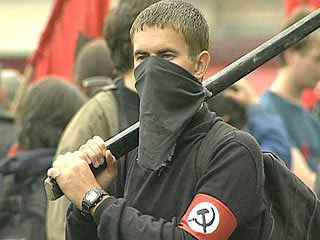 Советская символика «Серп и молот» воспринимается здесь как
красно-черно-белая повязка сотрудников гестапо фашистской Германии
Экстремизм этнонациональный
Этнонациональный экстремизм в своей сущности связан с такой категорией, как национализм, который трактуется как реакционная идеология, состоящая в проповеди национальной исключительности и национального превосходства. Национализм может выступать как в форме разжигания национальной розни между национальностями и народностями одной страны, так и в форме натравливания народа одной страны на народ другой.
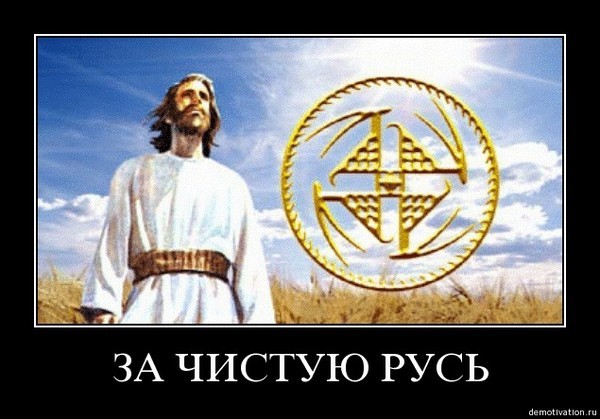 Под «солнечными символами» скрыты закодированные призывы
к насильственному «очищению» России от других «неарийских» наций
Экстремизм националистический
Националистический экстремизм направлен на подрыв конституционных принципов государственной национальной политики, ущемление прав граждан в связи с национальной принадлежностью, разжигание национальной розни, на дискредитацию должностных лиц по национальному признаку и т. п.
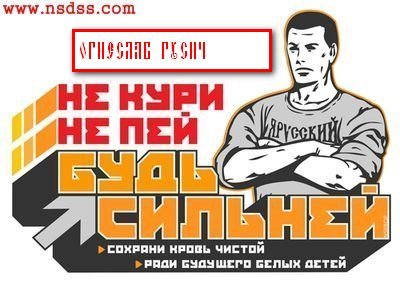 Надпись на футболке «Я РУССКИЙ» носитявно националистический характер
Экстремизмрелигиозный
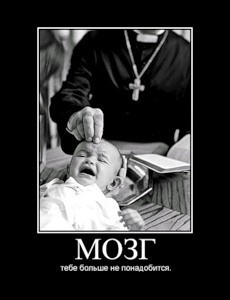 Религиозный экстремизм определяется как приверженность к крайним религиозным взглядам и методам действий по достижению своих религиозных целей. Он характеризуется фанатизмом, приверженностью к крайним вероучениям, возбуждением религиозной вражды и пропагандой неполноценности граждан по признаку их отношения к религии, нетерпимостью к представителям других конфессий и т. п.
Надпись «Мозг тебе больше не понадобится»
содержит скрытый призыв против католиков, «стремящихся» 
превратить православных россиян в «послушную рабочую силу»
Структура экстремистских организаций
Непосредственно в экстремистских организациях можно выделить следующие структуры:
организаторы, «мозг» организации, формирующий ее идеологию и практику, разрабатывающий стратегию ее деятельности, соответствующие тактики, занимающиеся организацией исполнительных звеньев;
исполнители – лица, безусловно выполняющие приказы вышестоящих руководителей;
группа обеспечения, как правило, формирующаяся из лиц, сочувствующих организации, разделяющих радикальные и экстремистские взгляды.
Одна из устойчивых тенденций последнего времени – слияние структур организованной преступности с экстремистскими и террористическими организациями. Особенно наглядно этот процесс наблюдается в Карачаево-Черкесии и Кабардино-Балкарии.
Функциональная структура экстремистскихи террористических организаций
Типология экстремистских информационных ресурсов
Сегодня в сети Интернет функционируют тысячи информационных ресурсов экстремистской и террористической направленности, которые условно можно разделить на три основные группы.
К первой группе следует отнести сайты международных террористических организаций, пропагандирующие идеи терроризма, экстремизма, сепаратизма и религиозной нетерпимости. Из них особую опасность представляют сайты экстремистских организаций, проповедующих радикальный исламизм и призывающих к «священной войне». Радикальные исламисты не только используют самые жесткие методы террора и насилия, но и широко пропагандируют их. Например, на пресловутом сайте www.kavkazcenter.com регулярно размешается информация об успешных террористических акциях.
Типология экстремистских информационных ресурсов
Справочно: на сайте Al-Fateh.net дети могут поиграть в игры, посмотреть мультики и сделать домашние задания. Они также могут почитать истории о симпатичном ослике и… о том, как стать шахидом. Этот сайт сделан движением «ХАМАС». В наши дни террористические группировки часто привлекают детей с помощью красочных веб-сайтов. «ХАМАС» хорошо изучил фильмы Диснея: у них есть свой Микки-Маус – Фарфур, герой телешоу, который был убит израильтянами. В этом прослеживается аналогия с гибелью 4000 палестинцев с начала второй интифады. «Хезболла» предлагает игры Special Force and Special Force 2; последняя посвящена борьбе с Израилем. «Исламский Медиа-фронт», имеющий отношение к «Аль-Каиде», предлагает видеоигру, в которой дети могут использовать автоматы и гранаты, чтобы убить Джорджа Буша. А видео, снятое организацией «Бадр Аль Тохид», показывает, как детей тренируют в исламских школах. Дети одновременно учатся читать Коран и стрелять. «Когда я вырасту, я стану шахидом», – говорят эти дети.

Элизабет Бро, обозреватель Newsweek
Типология экстремистских информационных ресурсов
Вторую группу составляют сайты, разжигающие ксенофобию на основе расовой или национальной принадлежности, в которую входят интернет-ресурсы откровенно фашистского и националистического толка.
Информационные ресурсы, составляющие третью группу, напрямую не являются террористическими, однако содержат информацию о том, как в кустарных условиях изготовить взрывчатые вещества, получить сильнодействующие ядовитые вещества, собрать самодельное взрывное устройство. Сайты, относящиеся к данной группе, многочисленны, недолговечны и располагаются практически в любой точке Интернета.
Типология экстремистских информационных ресурсов
Контролировать общее количество ресурсов экстремистского и террористического характера крайне сложно в связи с тем, что в современных условиях создание подобного информационного ресурса занимает у квалифицированного специалиста примерно 30 минут. Серьезные и устоявшиеся ресурсы, активно используемые данными организациями, имеют сложившуюся аудиторию,и для получения доступа к закрытым частям указанных сайтов требуются различные проверки либо рекомендации действующих членов организаций.
Приемы манипулирования при вовлечении в экстремистские организации
Методы по регулированию поведения могут быть чрезвычайно эффективными и приводить к состоянию глубинной зависимости. Эти методы базируются на двух основных принципах:
Если вы можете заставить человека вести себя так, как вы этого хотите, вы можете заставить его поверить в то, что вы хотите.
Внезапные, резкие перемены среды могут сделать человека особенно подверженным влиянию и привести его к неожиданным и глубоким переменам мироощущения, системы ценностей и веры.
Приемы манипулирования при вовлечениив экстремистские организации
Движение может длительно контролировать своих членов, используя:
Изоляцию. Если вы физически отделены от общества и привычного окружения, вы можете утратить собственное ощущение действительности.
Социальное групповое давление. Если эксплуатируется присущее вам от природы чувство принадлежности к социуму, вы можете начать подавлять в себе сомнения в идеях группы или сопротивление им, которые вы выразили бы в других обстоятельствах.
Вину. Учение группы о спасении подкрепляется намеренным преувеличением «грехов» вашей прошлой жизни.
Страх. Лояльность группе и подчинение ее правилам и идеологии может достигаться путем запугивания, а также угрозой серьезных духовных и физических последствий, вытекающих из различных нарушений.
Бомбардировку любовью. Чувство единой семьи и принадлежности может быть искусственно создано постоянными объятиями, поцелуями, прикосновениями и непрекращающейся лестью.
Отсутствие всего личного. Если вам не оставляют времени на самого себя, если вам нельзя побыть в одиночестве, вы можете утратить способность объективно мыслить и оценить ситуацию «со стороны», «в перспективе».
Усталость. Если вы не получаете необходимого отдыха, вы можете утратить способность ориентироваться в обстановке и сделаться сугубо подверженным влиянию, в особенности если при этом вас постоянно ставят во все новые и новые непривычные для вас положения и предоставляют противоречивую информацию.
Признаки экстремистскихрелигиозный сект
Правительство ФРГ в листовке, которая раздается школьникам, выделяет следующие 17 признаков экстремистских религиозных сект (течений):
В группе ты найдешь именно то, что до сих пор напрасно искал. Она знает абсолютно точно, чего тебе не хватает.
Уже первая встреча открывает для тебя полностью новый взгляд на вещи.
Мировоззрение группы ошеломляюще просто и объясняет любую проблему.
Трудно составить точную характеристику группы. Ты не должен размышлять или проверять. Твой новые друзья говорят: «Это невозможно объяснить, ты должен пережить это – пойдем сейчас с нами в наш Центр».
У группы есть учитель, медиум, вождь или гуру. Только он знает всю истину.
Учение группы считается единственно настоящим, вечно истинным знанием. Традиционная наука, рациональное мышление, разум отвергаются, поскольку они негативные, сатанинские, непросвещенные.
Критика со стороны не принадлежащих к группе считается доказательством ее правоты.
Мир катится к катастрофе, и только группа знает, как можно спасти его.
Твоя группа – это элита. Остальное человечество тяжело больно и глубоко потеряно: ведь оно не сотрудничаете группой или не позволяет ей спасать себя.
Признаки экстремистскихрелигиозный сект
Ты должен немедленно стать членом группы.
Группа отграничивает себя от остального мира, например одеждой, пищей, особым языком, четкой регламентацией межличностных отношений.
Группа желает, чтобы ты разорвал свои «старые» отношения, так как они препятствуют твоему развитию.
Твои сексуальные отношения регламентируются извне. Например, руководство подбирает партнеров, предписывает групповой секс или, наоборот, полное воздержание.
Группа наполняет все твое время заданиями: продажей книг или газет, вербовкой новых членов, посещением курсов, медитациями...
Очень сложно остаться одному, кто-то из группы всегда рядом с тобой.
Если ты начинаешь сомневаться, если обещанный успех не приходит, то виноват всегда окажешься сам, поскольку ты якобы недостаточно много работаешь над собой или слишком слабо веришь.
Группа требует абсолютного и беспрекословного соблюдения своих правил и дисциплины, поскольку это единственный путь к спасению.
Листовка заканчивается предупреждением: Если хотя бы один признак кажется тебе знакомым, БУДЬ ОСТОРОЖЕН!
Заключение
В России нет столь сильного распространения «религиозного» экстремизма, как, например, в Японии и Индии, однако его проявленияв активной форме на Северном Кавказе мы наблюдаем. В масштабе государства нет откровенно антииммигрантских экстремистских групп, как, например, в Германии или Швеции, но в отдельных субъектах Северного Кавказа имели место антиконституционные действия должностных лиц. Следовательно, можно отметить, что в России наблюдается распространение экстремизма ксенофобского толка, основанного на этнорасовой нетерпимости, а также политический экстремизм неофашистского толка, основанный на идеях группового неравенства и отторжении культурных различий, на пропаганде тоталитарного порядкаи ненависти. Именно эти формы имеют достаточную почву и наиболее опасны для страны с многоэтничным и многорасовым составом населения. Хотя расизм может существовать и в обществах, где нет особого расового многообразия. Экстремисты придают расовый смысл даже малейшим и воображаемым внешним различиям граждан.
Заключение
Одной из важнейших стратегий противодействия экстремизму должна стать деятельность по недопущению рекламирования элементов насилия и фанатизма, т. е. политика отказа в публичности радикализму, экстремизму от религии. На экранах телевизоров и в печати не должны появляться и цитироваться не только теоретики и активисты экстремизма, но и сообщения на эту тему должны носить строго дозированный и целенаправленный характер без пересказа аргументов и показа «как это можно делать».
Насилие распространено на нашем телевидении и в большинстве фильмов: герои утверждают справедливость именно при помощи насилия. Следовательно, наиболее массовый в современных условиях источник информации не только не приучает население, и в первую очередь молодежь, к собственному культурному наследию, а скорее наоборот, отучает от него, навязывая стереотипы массовой культуры, причем преимущественно в американском варианте. Примером борьбы с такого родом культурной экспансией, пропагандирующей культ героев, утверждающих справедливость путем уничтожения своих противников, может служить широко освещаемая культурная политика государства, которая устраивала все слои общества.
Нормативно-правовые акты:
Конституция Российской Федерации : принята всенародным голосованием 12.12.1993 (с учетом поправок, внесенных законами РФо поправках к Конституции РФ от 30.12.2008 № 6-ФКЗ, от 30.12.2008 № 7-ФКЗ, от 05.02.2014 № 2-ФКЗ, от 21.07.2014 № 11-ФКЗ) // Собр. законодательства РФ. – 2014. – № 31. – Ст. 4398.
Федеральный закон от 26.09.1997 № 125-ФЗ (ред. от 02.07.2013) (с изм. и доп., вступ. в силу с 01.09.2013) «О свободе совести и о религиозных объединениях» // Собр. законодательства РФ. – 1997. – № 39. – Ст. 4465.
Федеральный закон от 25 июля 2002 № 114-ФЗ (ред. от 23 нояб. 2015) «О противодействии экстремистской деятельности» // Собр. законодательства РФ. – 2002. – № 30. – Ст. 3031.
Федеральный закон от 3 апр. 1995 г. № 40-ФЗ (изм. от 30 дек. 2015)«О федеральной службе безопасности» // Российская газета. – 1995. – 12 апр. – № 72.
Федеральный закон от 12.08.1995 № 144-ФЗ (ред. от 29.06.2015)«Об оперативно-розыскной деятельности» // Собр. законодательства РФ. – 1995. – № 33. – Ст. 3349.
Нормативно-правовые акты:
Постановление Правительства РФ от 18.01.2003 № 27 (ред. от 24.03.2011) «Об утверждении Положения о порядке определения перечня организаций и физических лиц, в отношении которых имеются сведения об их причастности к экстремистской деятельности или терроризму, и доведения этого перечня до сведения организаций, осуществляющих операции с денежными средствами или иным имуществом» // Собр. законодательства РФ. – 2003. – № 4. – Ст. 329.
Приказ Минюста России № 362, МВД России № 810, ФСБ России № 584 от 25.11.2010 «О взаимодействии Министерства юстиции Российской Федерации, Министерства внутренних дел Российской Федерации и Федеральной службы безопасности Российской Федерации в целях повышения эффективности деятельности учреждений (подразделений), осуществляющих проведение исследований и экспертиз по делам, связанным с проявлением экстремизма» // Российская газета. – 2010. – 10 декабря. – № 280.